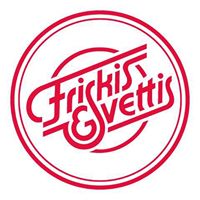 Friskis och Svettis Vetlanda
Gruppträning VT24
Start vecka 3
Friskis & Svettis Vetlanda 
Bangårdsgatan 94
Tel: 0383-705570
*Om inget annat anges är passet 55 minuter. 
*Ändringar förekommer, se alltid appen för aktuellt schema!
Friskis och Svettis Vetlanda
Lördagar 10.00
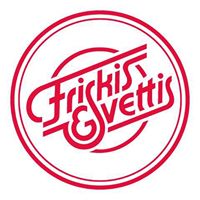